Toumba.Lefkandi. Eubeea.
Dark Age
Theoretical approach
Snodgrass – depopulare, pastorialism, izolare, stratificare socială modestă (archae record case), sec. VIII-revoluție structurală
contra
Theoretical approach
Ian Morris, Burial and Ancient Society, Cambridge, 1987.
burials ‘as the material remains of self-representations of social structure through the agency of ceremony’ (Morris 1987, 8). 
‘archaeologically visible’ formal burials, resulting from conspicuous funerary rituals, reflect the ‘social persona’ of the dead, namely ‘a selection of the various social identities held by the deceased among the living’ (Morris 1987, 37) ‘. . . and the choice of roles to be given signification in thefuneral is determined by the society’s organizational principles’
Infos
Amplasare – Lefkandi, Eubeea
Datare-sec. X
Descriere
http://lefkandi.classics.ox.ac.uk/Toumba.html
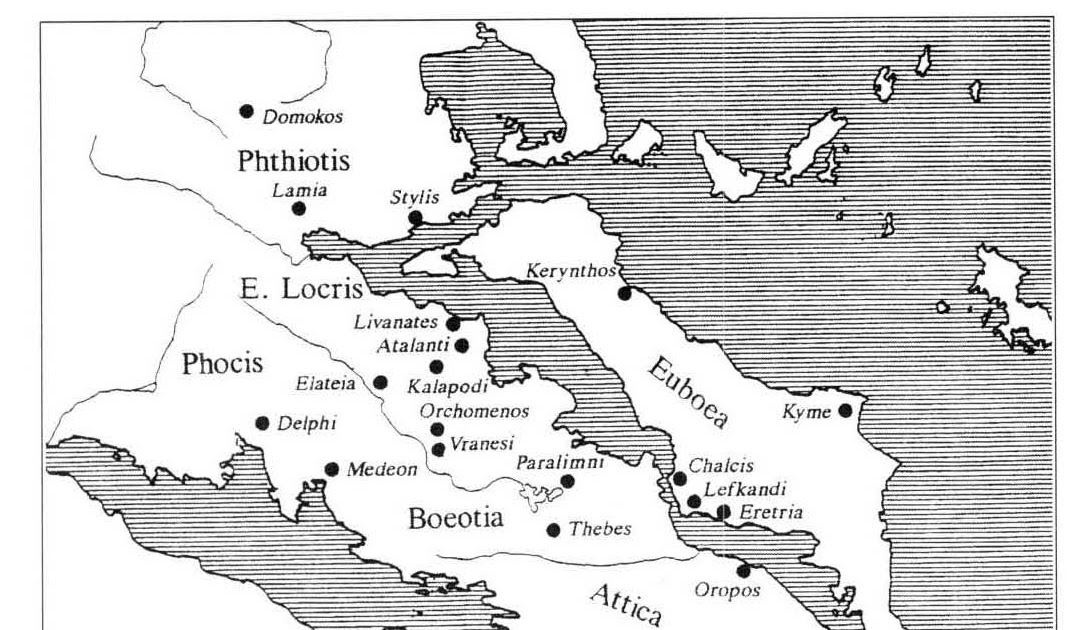 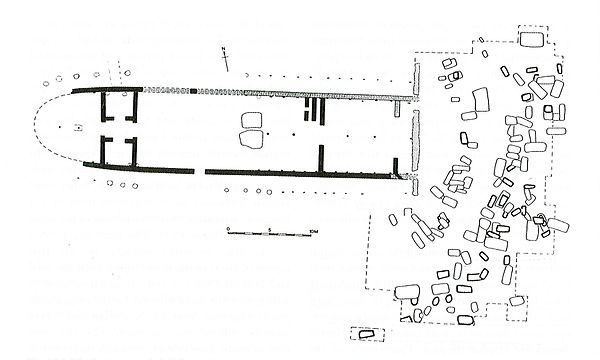 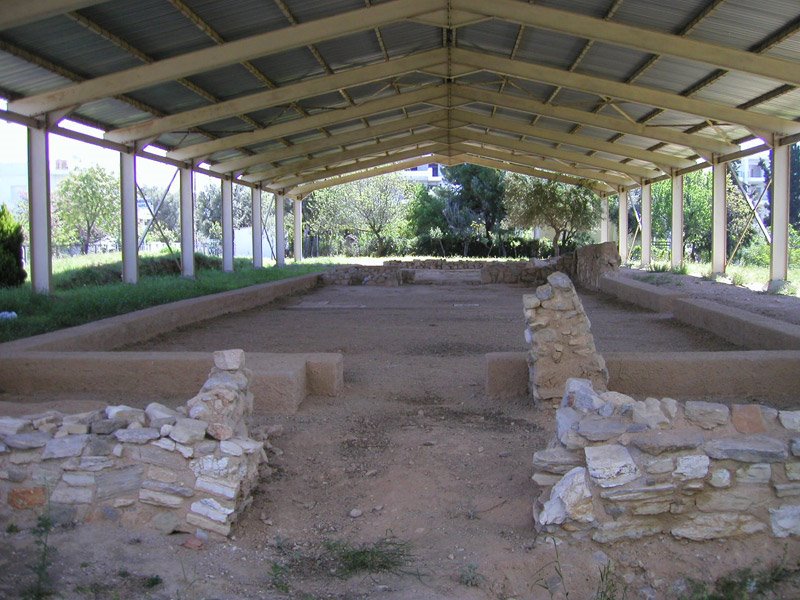 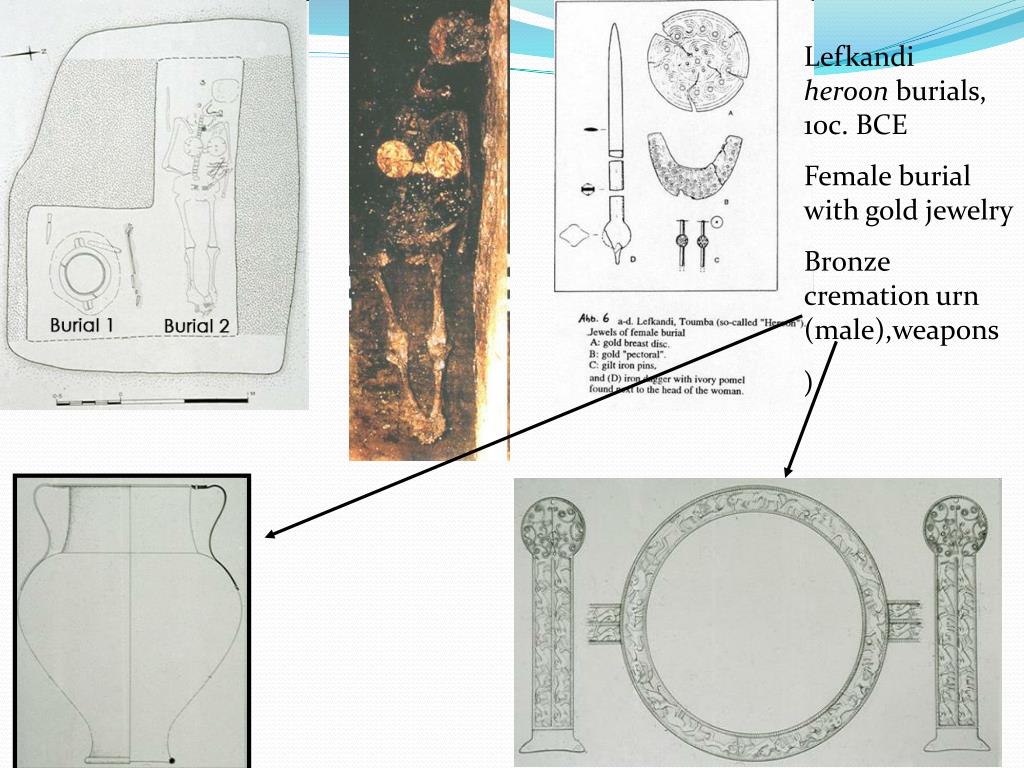 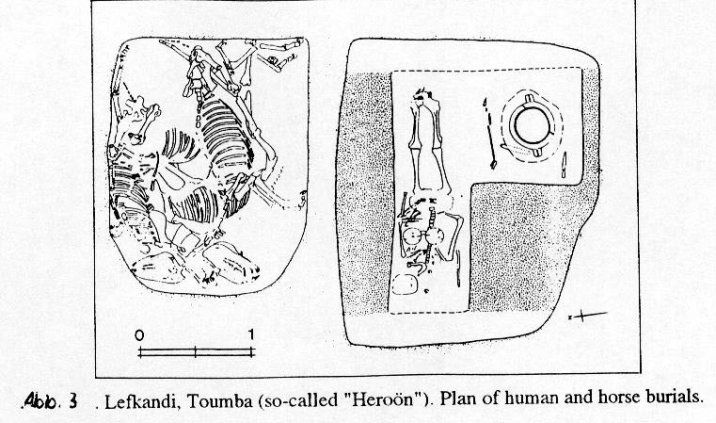 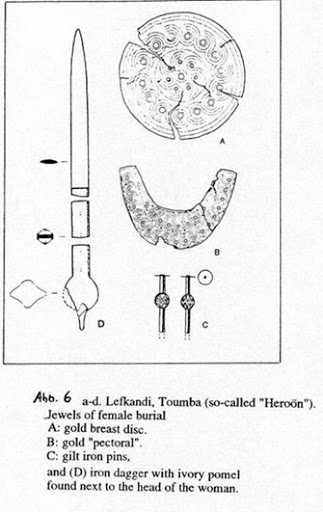 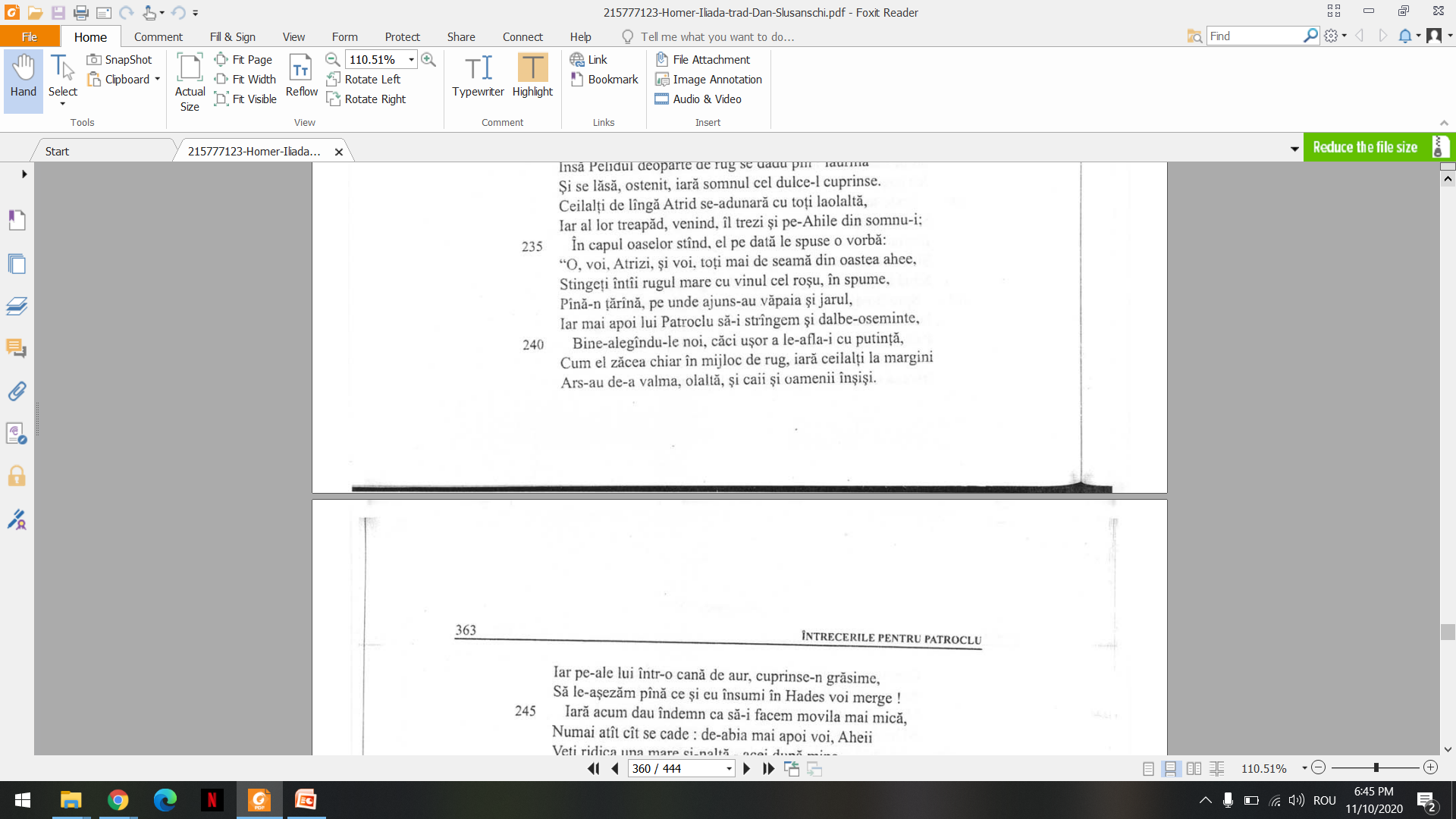 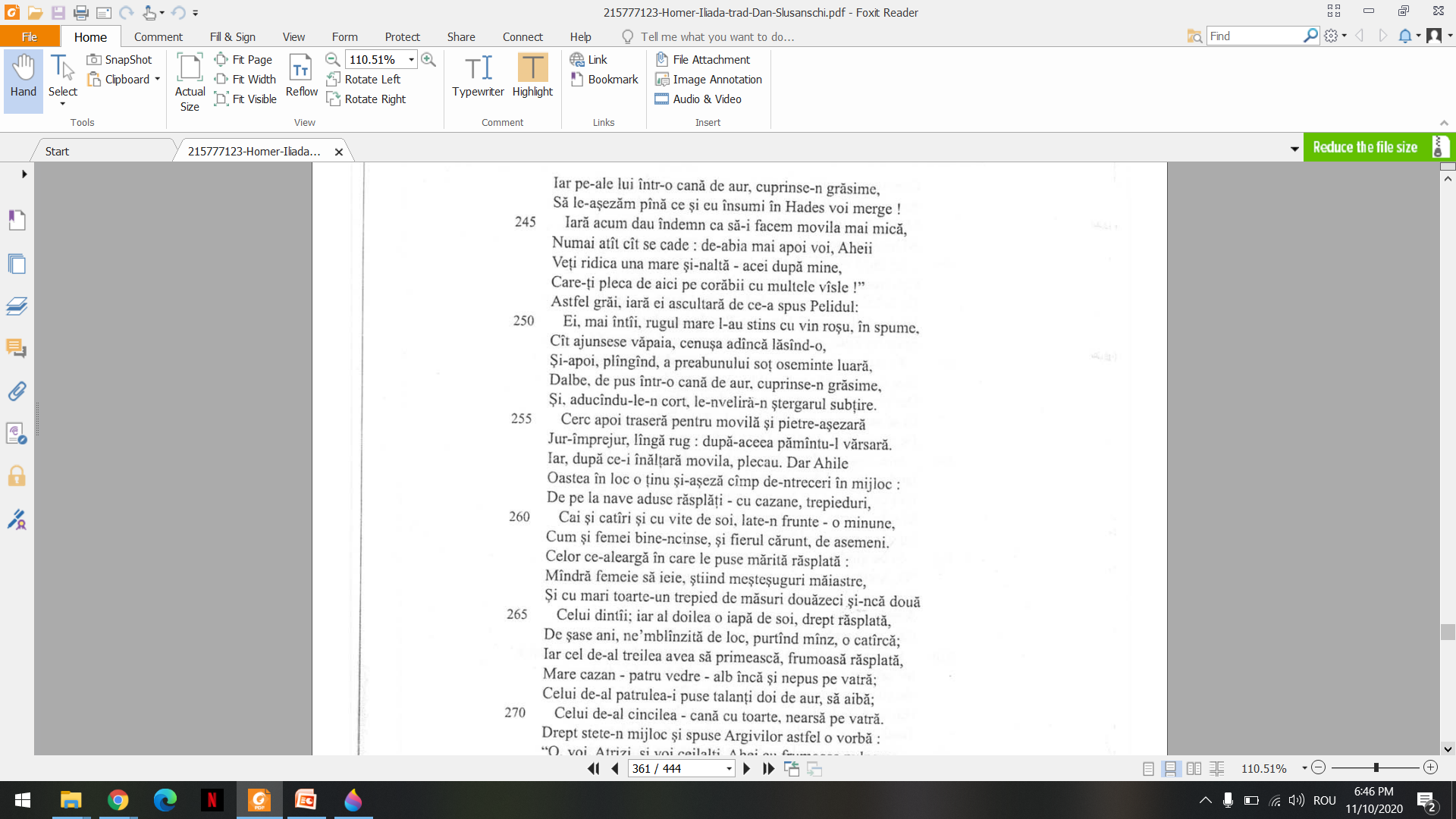 Importanță
Contra vechilor teorii despre Dark Age
Ritualul eroic – comparație Homer (Patroclu)
Heroon-ul și restul necropolei
Cultul eroilor
Ce sunt eroii?
Toumba caracter excepțional
Meanwhile, at the end of the historical processes under consideration here, during the final phase of the formation of the archaicGreek world, in a large part of the Aegean we find ideologicallyegalitarian citizen-communities dominated by an aristocratic élite.Since there was most likely no social revolution along the way, wemust assume that the free peasants were an important social groupthroughout the Dark Ages, playing some political role in their communities and whose means of subsistence and social position weretied to tilling their own land. A basic political principle of the archaicperiod, according to which only a landowner could be a citizen,44 alsoimplies the significance of minor landed property in the previous era.A radical turn to pastoralism (Snodgrass) in the Dark Ages simply does not fit with this picture. 
Archaeological material clearly points tothis region’s isolation from the outside world (indicated, at least inpart, by the scarcity of imports in burials) and the low level of socialdiversification within the investigated communities (modest houseswith only one chamber, minor differences between houses within theindividual settlements, etc.). There are several sites that stand outfrom this general picture, indicating that both the contacts of the localélites with the outside world and their position within the communities may have been stronger. In particular, I am thinking about thetestimony of the ‘Heroon of Lefkandi’.